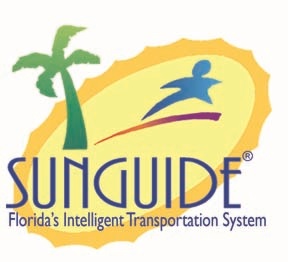 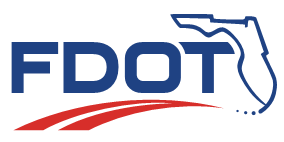 SSUG 12/17/20
1
SunGuide Release 8.0
Christine Shafik
SunGuide Software Users Group
12/17/20
2
SunGuide Release 8.0 Status
SunGuide FAT and IV&V successful
Training slides available at http://sunguidesoftware.com/document-library/training
SwRI support available for install
3
QUESTIONS?
4
SG-3900 – Enable Spellcheck for text fields
Tucker Brown
SunGuide Software Users Group
12/17/20
5
IV&V Findings:
Floodgate message/banner for English Floodgates will now be spellchecked as of Release 8.0

There is no current dictionary associated for Spanish language Floodgates messages/banner, so it was not spellchecked

Is Spanish spellcheck needed?
6
SunGuide Software Users Group
12/17/20
QUESTIONS?
SunGuide Software Users Group
12/17/20
7
SG-1584: Event Details Crash Types Drop Down Menu
Tucker Brown
SunGuide Software Users Group
12/17/20
8
IV&V Findings
In previous versions, attribute checkboxes were not recorded in the event chronology.
In release 8.0, attributes are now logged in the event chronology.
Workzone checkbox is not part of the attributes as it has an Active/Not Active checkbox associated with the work zone
Currently not publishing corresponding event chronology.

Is Workzone checkbox and active/inactive history in the chronology required?
9
SunGuide Software Users Group
12/17/20
QUESTIONS?
SunGuide Software Users Group
12/17/20
10
SunGuide Database Scripts
Tucker Brown
SunGuide Software Users Group
12/17/20
11
IV&V Findings
Database scripts run 17 – 24 hours
This rewrites every timestamp in the EM and ODS tables. 
ODS tables have grown significantly and have many years worth of data.
SwRI is working some possible optimizations that may take this to 10-15 hours. Still a long upgrade.
What would be considered acceptable downtime?
What considerations need to be made?
What if ODS was done after the upgrade over time? Might have slight load issues until scripts complete.
12
SunGuide Software Users Group
12/17/20
QUESTIONS?
SunGuide Software Users Group
12/17/20
13
SG-5501: Warn User when misconfiguring an EM Location
Tucker Brown
SunGuide Software Users Group
12/17/20
14
IV&V Findings
Devices located outside State boundaries offshore 
Looking to clarify what the need is to account for them.
“Deleted” Devices
Test Devices
Others?
Needs
Prevent users from entering lat/lon with insufficient digits in event locations
Devices already do this.
Confirm ocean devices are set to not publish
Confirm ocean devices could be removed on the FL511 side
15
SunGuide Software Users Group
12/17/20
QUESTIONS?
SunGuide Software Users Group
12/17/20
16
SG-5545 Reporting to support Auditor General needs
Mark Dunthorn
SunGuide Software Users Group
12/17/20
17
SunGuide User Accounts
Discussed at CMB 10/27/2020

AG needs to know:
When was user added
What permissions were assigned
How did permissions change over time
When was the user deactivated or removed

Full report in next release
18
SunGuide Software Users Group
12/17/20
Interim Report
Interim report to be provided in January
Email current user list to Central Office
SwRI will support scheduling it to run nightly in SAS
19
SunGuide Software Users Group
12/17/20
QUESTIONS?
SunGuide Software Users Group
12/17/20
20
SG-4887 TIM Dashboard Data Request
Mark Dunthorn
SunGuide Software Users Group
12/17/20
21
Current Status
We’ve already made two requests to the districts:
October covered July, August, and September
December (in-progress) covering October and November

We’ll provide a final query in January that will always cover the previous month
Please run each month before end of month
22
SunGuide Software Users Group
12/17/20
Automation
CO has created a TIM folder in your FTP Home; please upload reports to this folder

Please save reports in either Excel format (XLS or XLSX), comma-separated values (CSV), or tab-separated values (TSV)
23
SunGuide Software Users Group
12/17/20
QUESTIONS?
SunGuide Software Users Group
12/17/20
24